Решение заданий, направленных на формирование и развитие функциональной грамотности
Учитель биологии МАОУ СОШ № 33 
Томиль Светлана Валериевна
г. Новороссийск
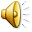 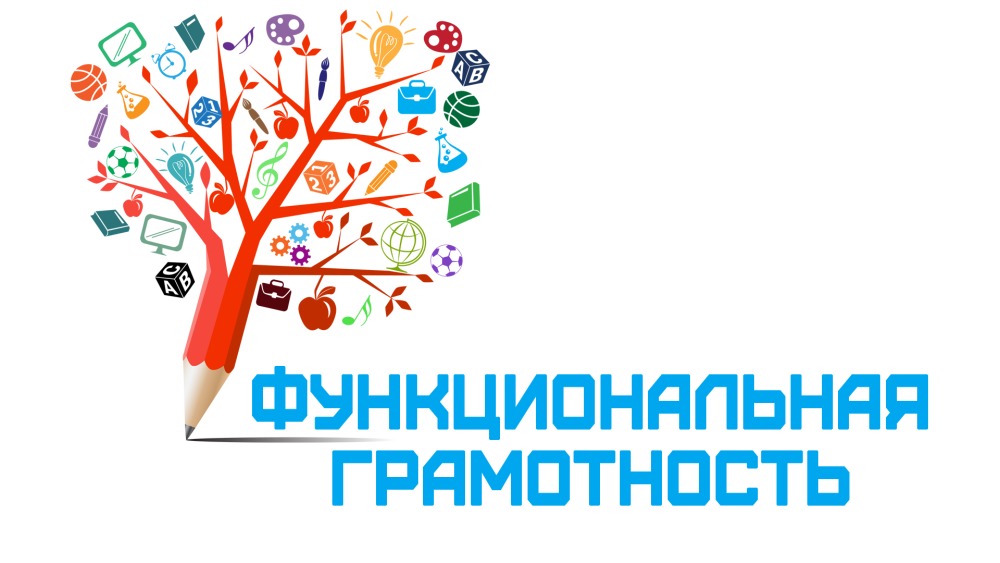 Одним из направлений совершенствования образования в России является формирование функциональной грамотности обучающихся.
Под функциональной грамотностью понимается способность человека вступать в отношения с внешней средой и максимально быстро адаптироваться и функционировать в ней, используя накопленные знания и умения.
Естественнонаучная грамотность
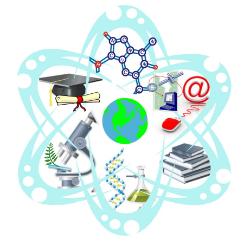 Одной из составляющих функциональной грамотности является естественнонаучная грамотность – это способность человека занимать активную гражданскую позицию по вопросам, связанным с естественными науками, и его готовность интересоваться  естественнонаучным идеями.
Среди компетентностей, определяющих естественнонаучную грамотность, нужно выделить следующие:
Среди компетентностей, определяющих естественнонаучную грамотность, нужно выделить следующие:
- понимание основных особенностей естественнонаучного исследования;
- умение описывать и объяснять естественнонаучные явления, используя имеющиеся знания, умение прогнозировать изменения;
- умение проводить анализ и формулировать выводы на основе имеющихся данных и научных доказательств.
Примеры заданий для формирования функциональной грамотности обучающихся можно привести, используя одно слово, например, «сахар»
Класс: 6,7
Тема урока, на которой можно использовать данное задание: Органы растения, Видоизменения корней.
межпредметные связи: химия, география, математика
уровень сложности задания: повышенный
содержательная область: Живые системы 
контекст: Природные ресурсы
компетентность естественно-научной грамотности, на оценивание которой направлено задание: научно объяснять явления; понимание особенностей естественно-научного исследования; интерпретация данных и использование научных доказательств для получения выводов.
Примеры заданий для формирования функциональной грамотности обучающихся можно привести, используя одно слово, например, «сахар»
Текст для чтения и осмысления:
Когда говорят «сахар», то, как правило, имеют ввиду сахарный песок или сахар-рафинад. Люди ценили сладкий вкус с древних времен, однако в прошлом сладкое часто было малодоступно. Жители Южных стран Африки и Латинской Америки издавна довольствовались сладкими фруктами. Например, в бананах содержится до 13,7% сахарозы. Для сравнения: береза, произрастающая в России и Северной Америки, является источником получения березового сока, с содержанием сахарозы всего от 0,5 до 1,2%; в соке канадского сахарного клена – до 5%. Менее известна сахарная пальма из тропической Азии, сок которой содержит до 14% сахарозы.
     В Европе очень дорогой сахар привозили из стран Карибского бассейна, где климат благоприятен для произрастания такого многолетнего травянистого растения как сахарный тростник, в соке стеблей которого содержится от 14 до 26% сахара. Оказывается, еще в 1747 году немецкий химик Андреас Маргграф показал принципиальную возможность получения сахара из свеклы. Со временем европейские селекционеры вывели сорт «сахарной» свеклы с повышенным содержанием сахара в корнеплодах: в среднем 16-20% (но бывает и до 27%).
Используя текст и теоретические знания, ответьте на следующие вопросы:
1.1 Перечислите, в каких органах растений содержится сахар.
 1.2 Заполните пустые элементы в таблице.
1.3 Назовите растение и его орган, в котором встречается максимальное наибольшее содержание сахара; объясните, что это за орган и какую функцию он выполняет.
Критерии оценивания
1.1
Критерии оценивания
1.2
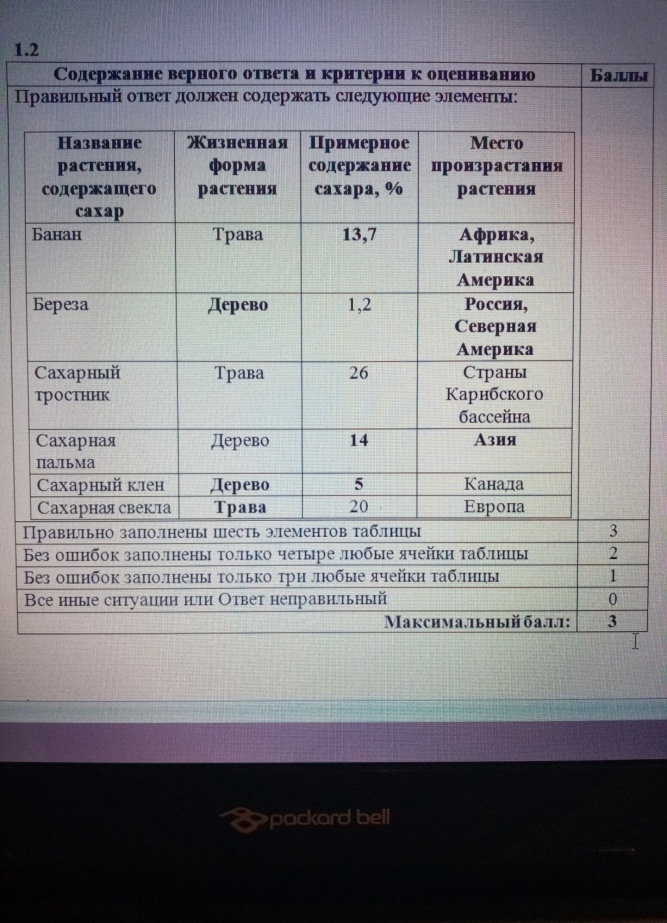 Критерии оценивания
1.3
Задание 2
Классы: 5, 6, 7
тема урока, на которой можно использовать данное задание: 
межпредметные связи: химия, физика
уровень сложности задания: повышенный
содержательная область: Живые системы 
контекст: Связь науки и технологий
компетентность естественно-научной грамотности, на оценивание которой направлено задание: интерпретация данных и использование научных доказательств для получения выводов.
Задание 2
Технологический процесс получения сахара строится так:
1. Свёклу намывают от грязи и шинкуют стружкой.
2. Свекловичную стружку дезинфицируют известковым раствором.
3. Очищенный сырец проходит через дробильную установку, где измельчается.
4. Измельчённый сырец (жом) обрабатывается активаторами для выделения сока.
5. Сахарный сок фильтруется, а затем выпаривается, для удаления влаги, превращаясь в сироп.
6. Густой сироп попадает в камеру кристаллизации, где превращается в крупинки сахарозы и тягучую мелассу (чёрную патоку).
7. На последнем этапе центробежная установка разделяет сахарозу и мелассу.  
   Процессы, перечисленные выше, можно проделать с помощью ряда определённого оборудования. Оно продаётся по отдельности или комплексами,  например, линия для производства сахара JB-100. В комплект линии входит:
А) измельчитель (свеклорезка)
Б) диффузионная установка
В) прессовочный механизм
Г) выпарная станция
Д) сборщик сиропа
Е) кристаллизатор
Ж) центрифуга
Задание 2
Как вы считаете, в какой части комплекса для производства сахара происходит фильтрация сахарного сока, его выпаривание, удаление влаги и превращение в сироп? Выберите один из семи пунктов производства сахара. В ответе укажите букву, под которой указано название части комплекса.
Критерии оценивания
Задание 3
Класс: 9,10

 Тема урока, на которой можно использовать данное задание: Химический  
 состав клетки, Углеводы
 межпредметные связи: химия
 уровень сложности задания: повышенный
 содержательная область: Живые системы 
 контекст: Здоровье
компетентность естественно-научной грамотности, на оценивание которой направлено задание: научно объяснять явления; понимание особенностей естественно-научного исследования; интерпретация данных и использование научных доказательств для получения выводов.
Используя текст и теоретические знания, ответьте на следующие вопросы:
Текст для чтения и осмысления:
Самый известный моносахарид – глюкоза, она служит источником энергии в разных органах, куда доставляется кровью. Запасы глюкозы в виде другого полисахарида, содержатся в печени; при необходимости он под действием ферментов расщепляется до глюкозы. Запасов этого полисахарида в случае чего хватает человеку на сутки. Излишек же глюкозы превращается в жир; энергии, запасенной в жировых отложениях, хватает среднему человеку примерно на месяц. К моносахаридам относятся также фруктоза, рибоза, ксилоза, галактоза и многие другие.
Используя текст и теоретически знания, ответьте на следующие вопросы:
2.1 О каком полисахариде, как запасном углеводе, идет речь в тексте? В состав каких живых организмов входит этот полисахарид, и какую функцию он выполняет? 
2.2 Составьте схему «Классификация сахаров» по представленной матрице, используя данные текста и теоретические знания. В схеме укажите два-три примера данных сахаров. 
2.3 О каких функциях, которые выполняют сахара, идет речь в тексте? Какую функцию кроме указанных в тексте выполняет этот вид органических веществ? Ответ объясните.
Критерии оценивания
3.1
Критерии оценивания
3.2
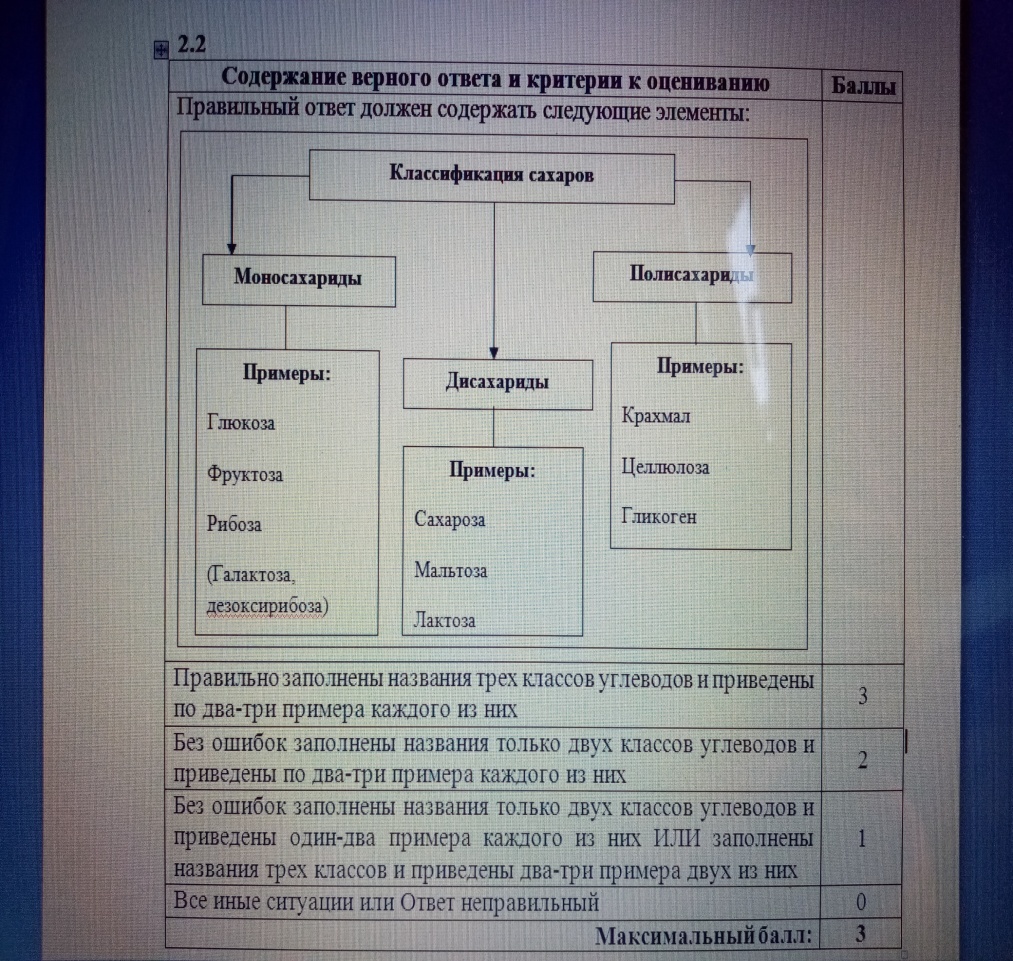 Критерии оценивания
3.3
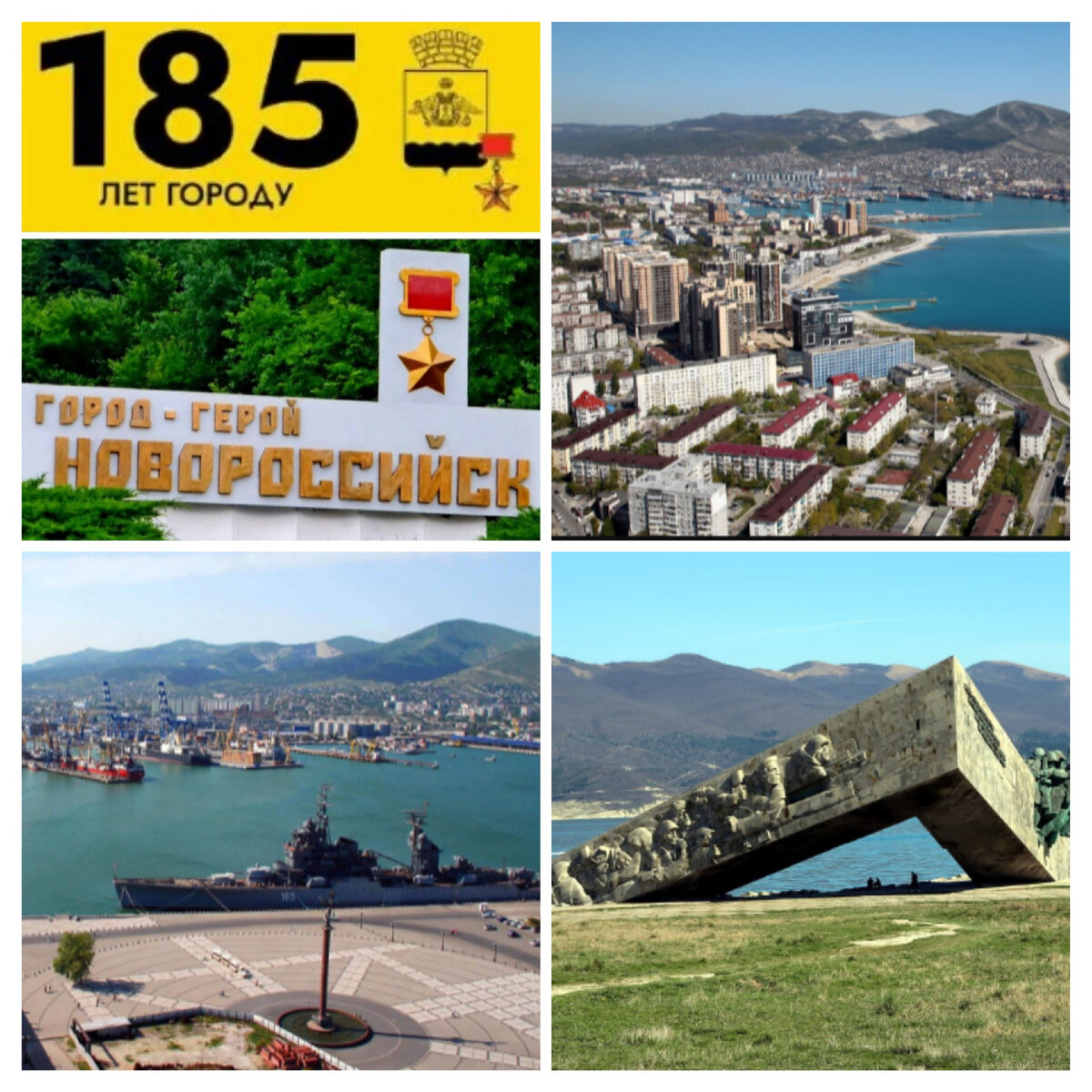 2023 год – 
185 лет
Задание 1
Текст для чтения и осмысления:
   С каждым годом в Новороссийске остается все меньше участников Великой Отечественной войны – людей, в памяти которых хранится наша история. Одна из участниц войны – Алла Алексеевна Ковалева – поделилась своими бесценными воспоминаниями и впечатлениями.
   Дневной рацион семьи Аллы Алексеевны (мама и две дочерей - 9 и 13 лет) в оккупированном Новороссийске обычно составлял - стакан семечек или небольшое блюдце хамсы. Иногда еще удавалось раздобыть зерна, например, кукурузу (однолетнее травянистое растение), которую еще приходилось размалывать в специальной дробилке. Блюдо «мамалыга» воспринималось как праздничное угощение.
Используя текст и теоретически знания, ответьте на следующие вопросы:
Перечислите растения и их органы, которые использовались в пищу в оккупированном Новороссийске. Какую функцию выполняют эти органы?
 Назовите растение, из которого готовили «мамалыгу». К какому отделу и классу оно относится. 
 Заполните пустые элементы в таблице:
Критерии оценивания
1.1
Критерии оценивания
1.2
Критерии оценивания
1.3
Задание 2
Текст для чтения и осмысления:
Хамсу в окрестностях Новороссийска добывали издавна. Но в годы Гражданской войны, а затем Великой Отечественной войны эта мелкая рыбешка стала ценным стратегическим ресурсом, который, откровенно говоря, спас горожан от голодной смерти. Хамса для людей оказалась стабильным пищевым ресурсом, так как на ее наличие в море и вылов, военные действия и нестабильная экономика не влияла, как, например, на зерно и остальные продукты сельского хозяйства и пищевой промышленности.
     1. Хамса – это морская стайная рыба, длина которой достигает 10-15см, в редких случаях 20см. 2. Обитает хамса в морских водах, придерживаясь поверхностных слоев.  3. На зимовку погружается до глубины 150-200м  в Средиземном море и до 60-70м в Черном море. 4. Тело у хамсы покрыто тонкой, легко спадающей чешуей. 5. Обычная пища - зоопланктон, главным образом рачки Copepoda, иногда (в Азовском море) также фитопланктон. 6. Наиболее интенсивно питается летом, слабее зимой.
Используя текст и теоретически знания, ответьте на следующие вопросы:
2.1 К какому типу и надклассу относится хамса? Приведите не менее двух признаков типа.
2.2 Выберите три предложения, которые описывают внешнее строение хамсы.
2.3 Чем в основном питается хамса? Определите, к какому типу и классу относится данный организм.
Критерии оценивания
2.1
Критерии оценивания
2.2
2.3